Психологія спілкування
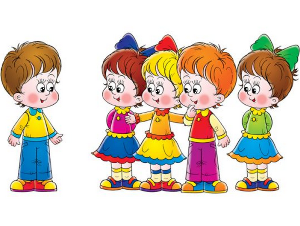 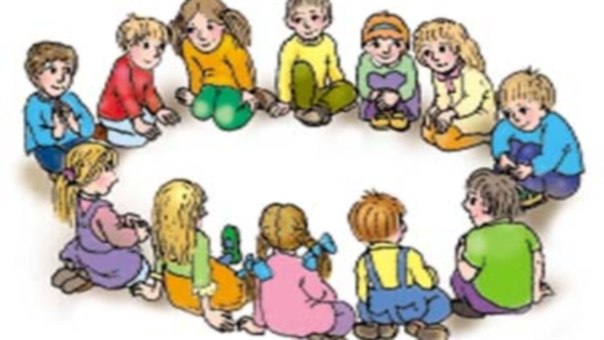 Вивчення дисципліни дасть можливість:
Навчитися продуктивно взаємодіяти в команді; 
Краще  розуміти людей і себе; 
Усвідомити, що конфлікт – це «не така страшна річ»;
Ознайомитися з практичними прийомами виходу з конфліктних ситуацій; 
Знайти нові можливості розвитку і особистісного самовдосконалення; 
Навчитися краще пізнавати і контролювати свої емоції під час спілкування,  стати кращим майстром гри в «мафію».
На заняттях Ви зможете ознайомитися з феноменом агресії і зрозумієте силу цього почуття
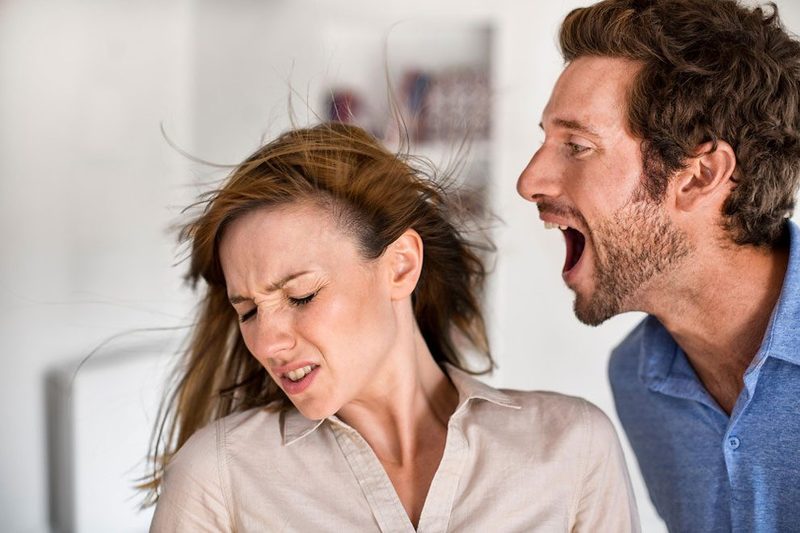 Отримаєте відповіді на такі важливі питання:
Як розбиратися в людях?
Як виробити впевненість в собі і впливати на людей?
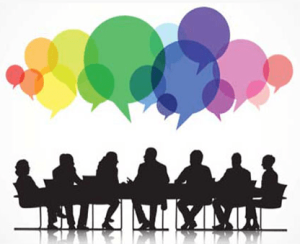 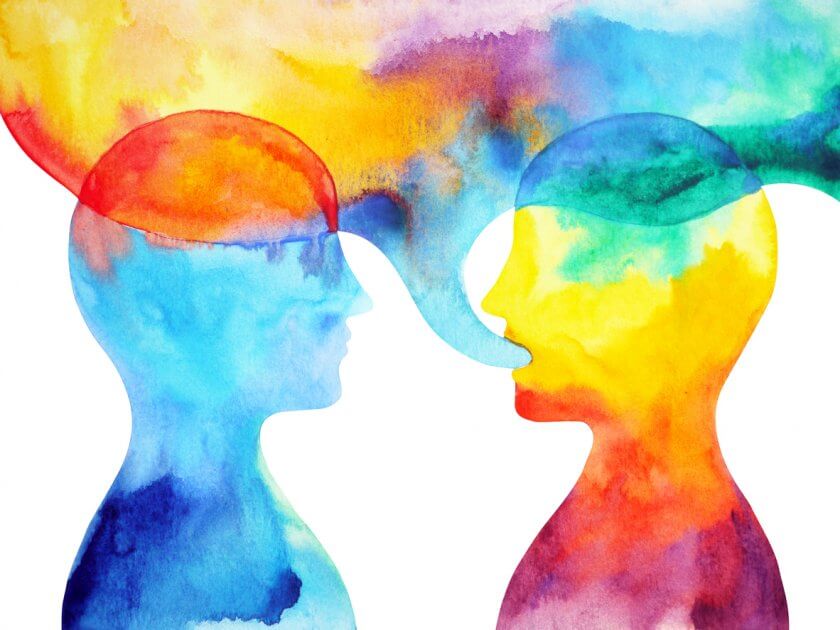 Дізнаєтесь, що таке брехня і як її розпізнавати, за якими саме параметрами?
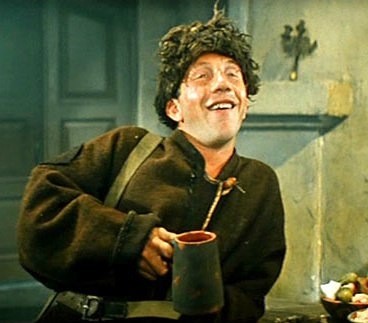 Мова інтонації;
Міміка ;
Жести; 
Дихання; 
Колір обличчя.